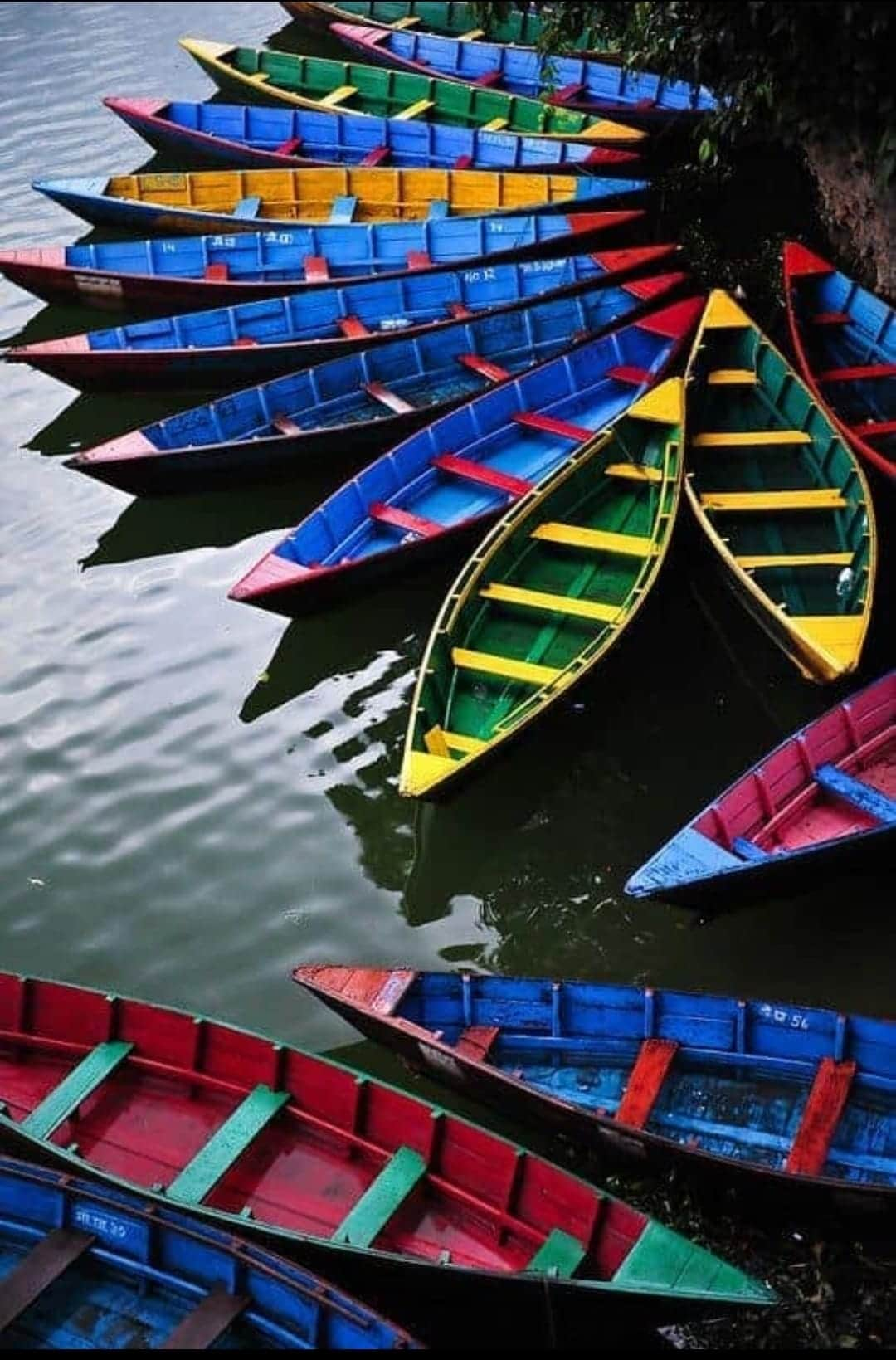 আমার এ পাঠে আপনাদেরকে আমন্ত্রণ জানাচ্ছি
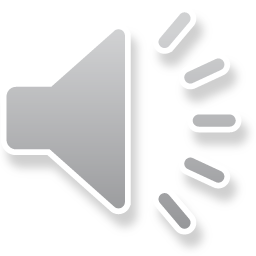 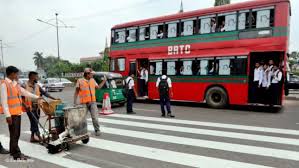 ID – QUAMRUL16
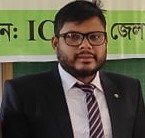 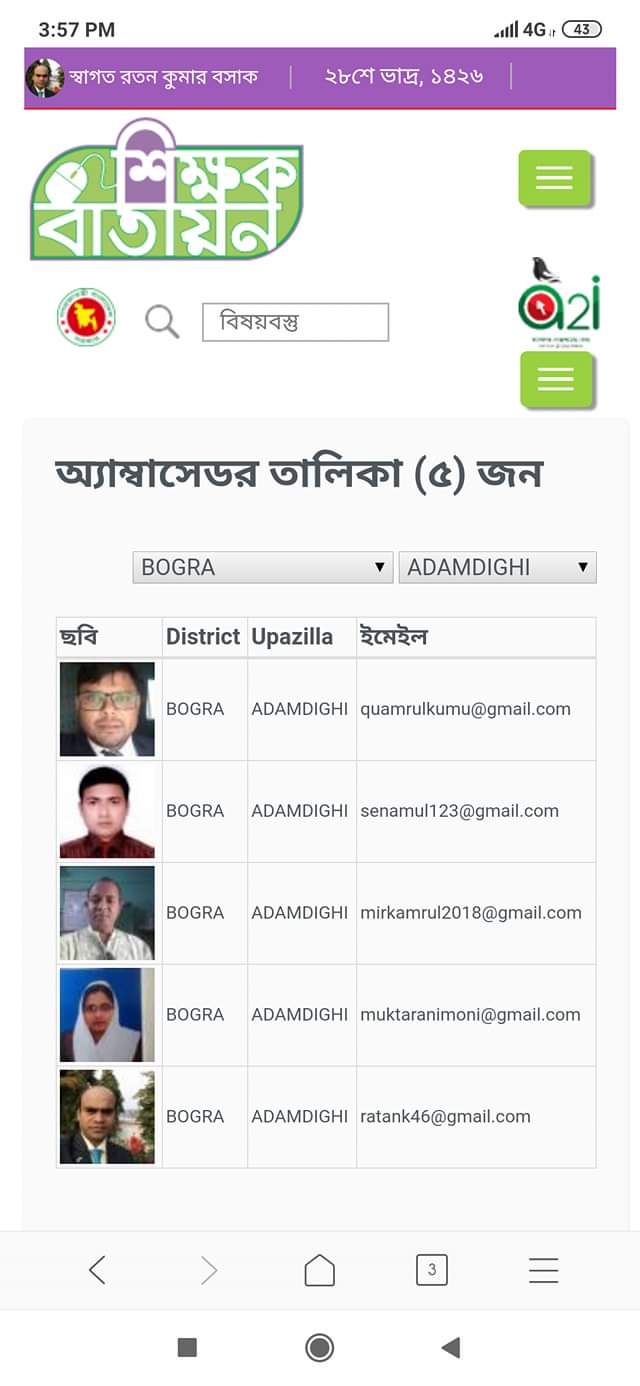 DISTRICT AMBASSADOR
 ICT4E
কামরুল হাসান আহমেদ
সহকারি শিক্ষক
শালগ্রাম সরকারি প্রাথমিক বিদ্যালয়
আদমদীঘি  ,বগুড়া
quamrulkumu@gmail.com
পাঠ পরিচিতি
শ্রেণিঃ পঞ্চম শ্রেণি 
বিষয়ঃ বাংলাদেশ ও বিশ্বপরিচয় 
পাঠঃ রাস্তায় নিরাপত্তা রক্ষা
শিখনফল
এই পাঠ শেষে শিক্ষার্থীরা---
৪.২.১। শিশু নিজের নিরাপত্তার কয়েকটি উপায় সম্পর্কে বলতে পারবে।(অপরিচিত ব্যক্তির সাথে কোথাও না যাওয়া ও না খাওয়া,নিয়ম মেনে রাস্তা পার হওয়া যেমন ওভার ব্রিজ ও জেব্রাক্রসিং ও ফুটপাত দিয়ে পার হওয়া)
এসো আমরা একটি ভিডিও দেখি
এসো আমরা একটি ভিডিও দেখি
রাস্তা
ভিডিওতে আমরা যা যা দেখলাম
মানুষ
বাস
জিপ
মটরগাড়ি
রাস্তায় আমরা যা যা দেখতে পাই
ছবি গুলো পর্যবেক্ষণ করি
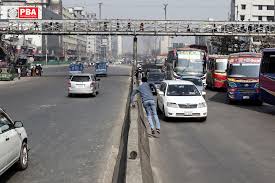 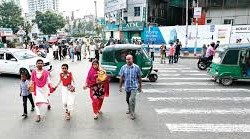 উপরের ছবিগুলিতে কী দেখা যাচ্ছে?
আমাদের আজকের পাঠ-
রাস্তায় নিরাপত্তা রক্ষা
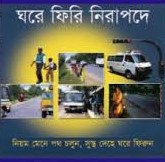 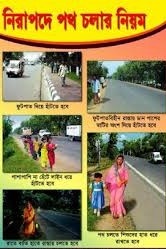 রাস্তায় চলতে আমাদেরকে  কিছু নিয়ম মানা দরকার
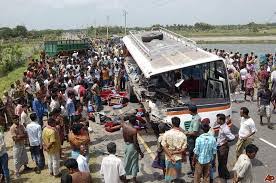 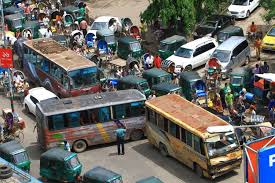 রাস্তায় নিরাপত্তা রক্ষায় সবাইকে নিয়ম মানতে হবে।
নিয়ম না মানলে রাস্তায় বিশৃঙ্খলা দেখা দিবে। এতে করে যানজট বেড়ে যাবে, দূর্ঘটনায় পড়ে অনেকের প্রাণহানি ঘটবে।
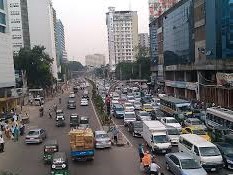 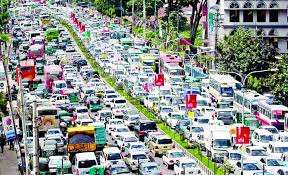 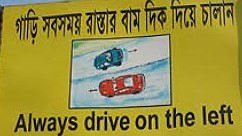 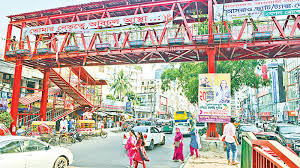 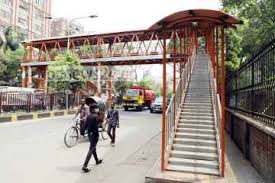 রাস্তা পারাপারে ফুট ওভারব্রীজ ব্যবহার করতে হবে
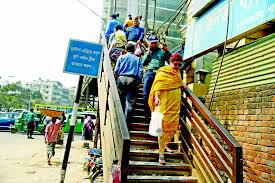 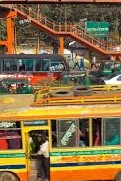 রাস্তা পারাপারে ফুট ওভারব্রীজ ব্যবহার করতে হবে
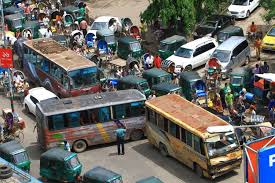 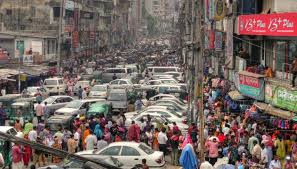 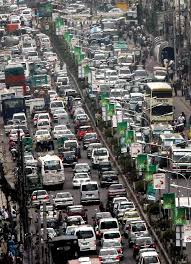 রাস্তায় চলতে আমাদেরকে কিছু নিয়ম মানা উচিত। নিয়ম না মানলে রাস্তায় যেকোনো সময় দুর্ঘটনা ঘটতে পারে। যানজটের সৃষ্টি হতে পারে।
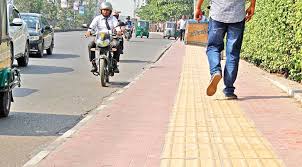 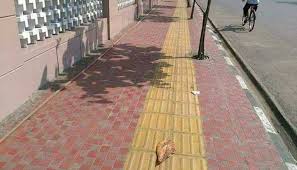 আমরা রাস্তার মাঝখান দিয়ে না হেঁটে ফুটপাত দিয়ে হাঁটব।
ফুটপাত কি ?
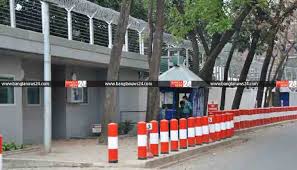 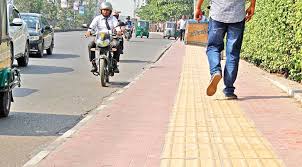 মহাসড়ক বা রাস্তার পাশে মানুষের পায়ে হাঁটার জন্য যে পথ তাকে ফুটপাত বলে।
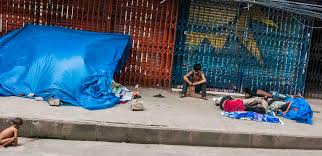 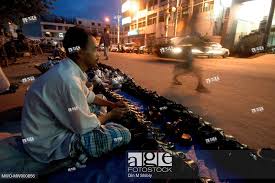 মানুষের পায়ে হাঁটার জন্য ফুটপাত। ফুটপাতে শুয়ে থাকা এবং দোকান বসানো আইনত দণ্ডনীয় অপরাধ।
মানুষের পায়ে হাঁটার জন্য ফুটপাত।     


ফুটপাতে গাড়ি চালান, শুয়ে থাকা এবং দোকান বসানো আইনত দণ্ডনীয় অপরাধ।
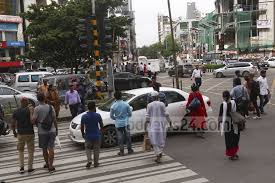 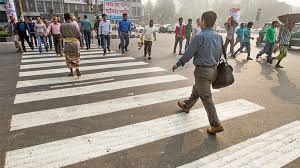 রাস্তার দুপাশ ভালো করে দেখে জেব্রাক্রসিং দিয়ে রাস্তা পার হব।
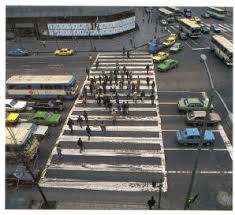 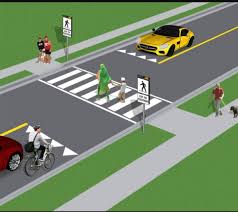 রাস্তার দুপাশ ভালো করে দেখে জেব্রাক্রসিং দিয়ে রাস্তা পার হব।
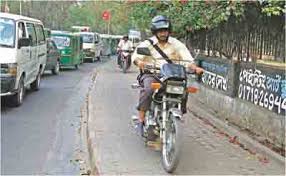 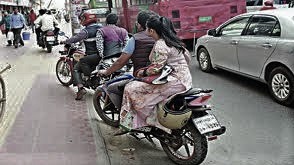 মানুষের পায়ে হাঁটার জন্য ফুটপাত। ফুটপাতে গাড়ি চালান, শুয়ে থাকা এবং দোকান বসানো আইনত দণ্ডনীয় অপরাধ।
পায়ে হাঁটার জন্য ফুটপাত ব্যবহার করব।
জেব্রাক্রসিং দিয়ে রাস্তা পার হব।
রাস্তায় নিজেকে নিরাপদ রাখতে যে নিয়মগুলি আমাদের মেনে চলতে হয়
ফুট ওভারব্রীজ ব্যবহার করব।
ফুটপাতে গাড়ি চালাব না।
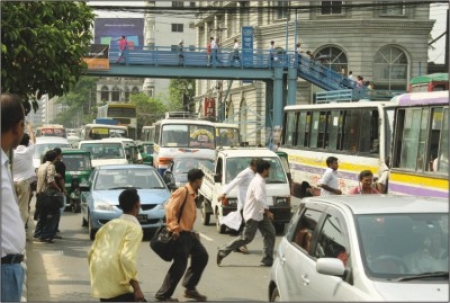 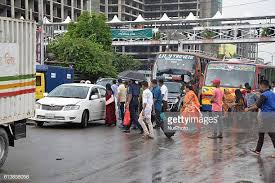 রাস্তা পারাপারে জেব্রাক্রসিং ব্যবহার করব।
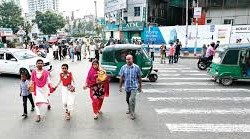 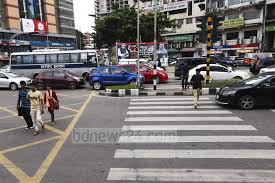 যা যা ছবিতে দেখছি
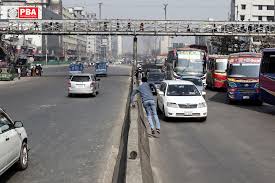 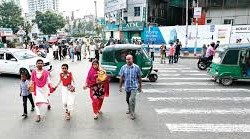 রাস্তা, মানুষ, বাস, জীপ গাড়ি, সিএনজি
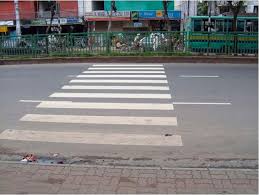 রাস্তার দুই পাশ ভালো করে দেখে জেব্রাক্রসিং দিয়ে রাস্তা পার হব।
সড়ক আইন মেনে চলব ।
রাস্তায় নিজেকে নিরাপদ রাখতে যে নিয়মগুলি আমাদের মেনে চলতে হয়
গাড়ি রাস্তার বাম দিক দিয়ে চালাব।
প্রশ্নোত্তর পর্ব
এবার আমরা ৪টি দলে বিভক্ত হবো
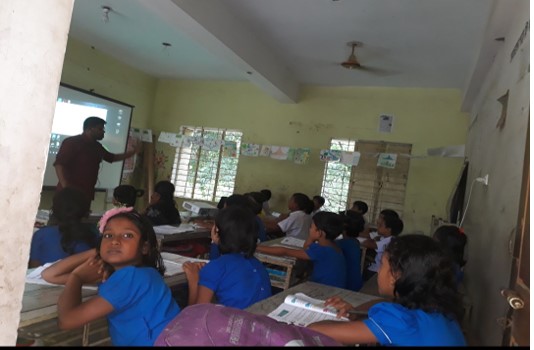 শিক্ষকের সারসংক্ষেপ আলোচনা
মূল্যায়ন
দুর্ঘটনার কারণগুলো বল।
পরিকল্পিত কাজ
প্রত্যেকে সড়ক দুর্ঘটনা হ্রাসের দুটি করে উপায় লিখে নিয়ে আসবে।
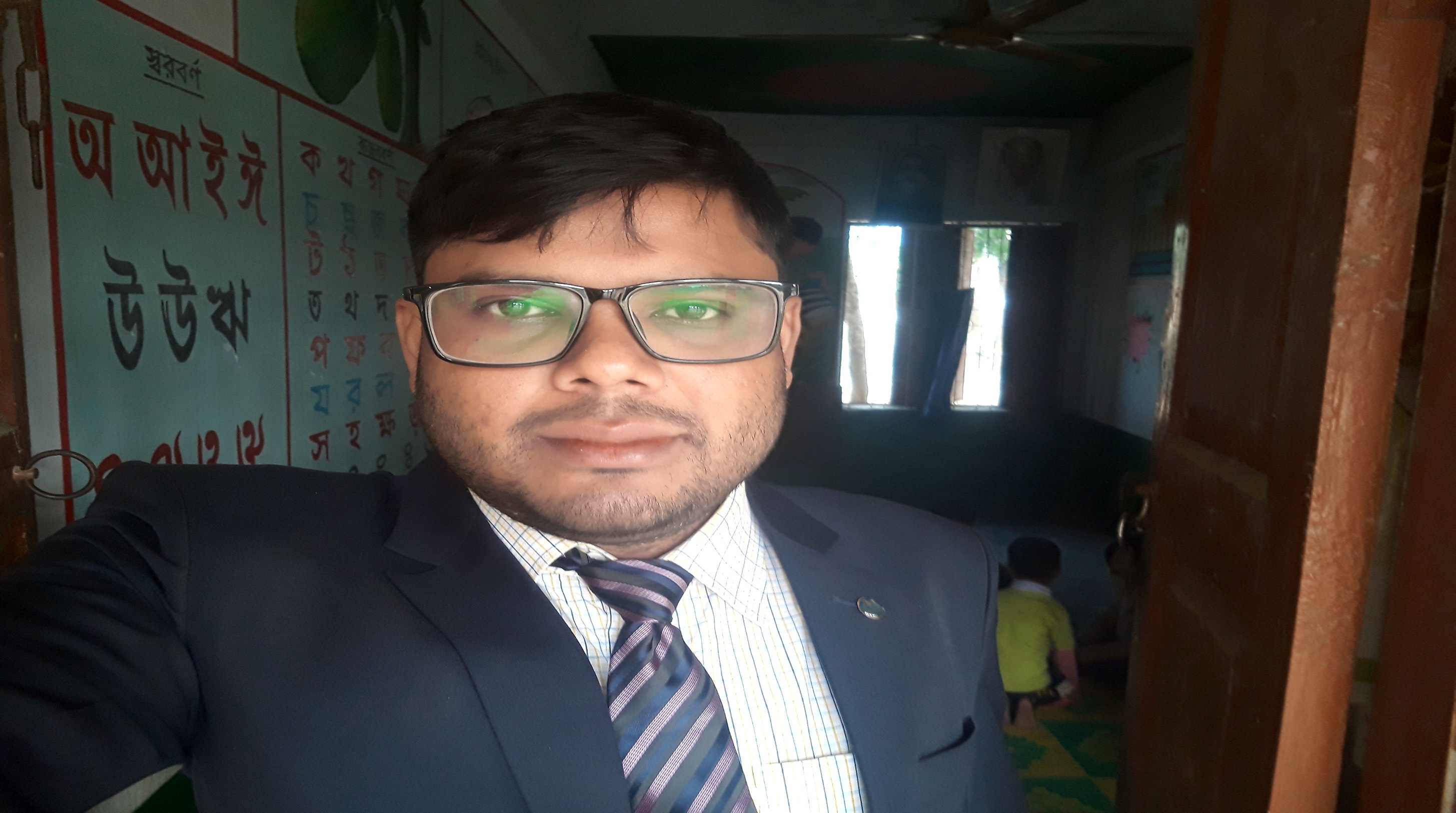 এই কনটেন্টটির কপি পাবেন শিক্ষক বাতায়নে
ID – QUAMRUL16
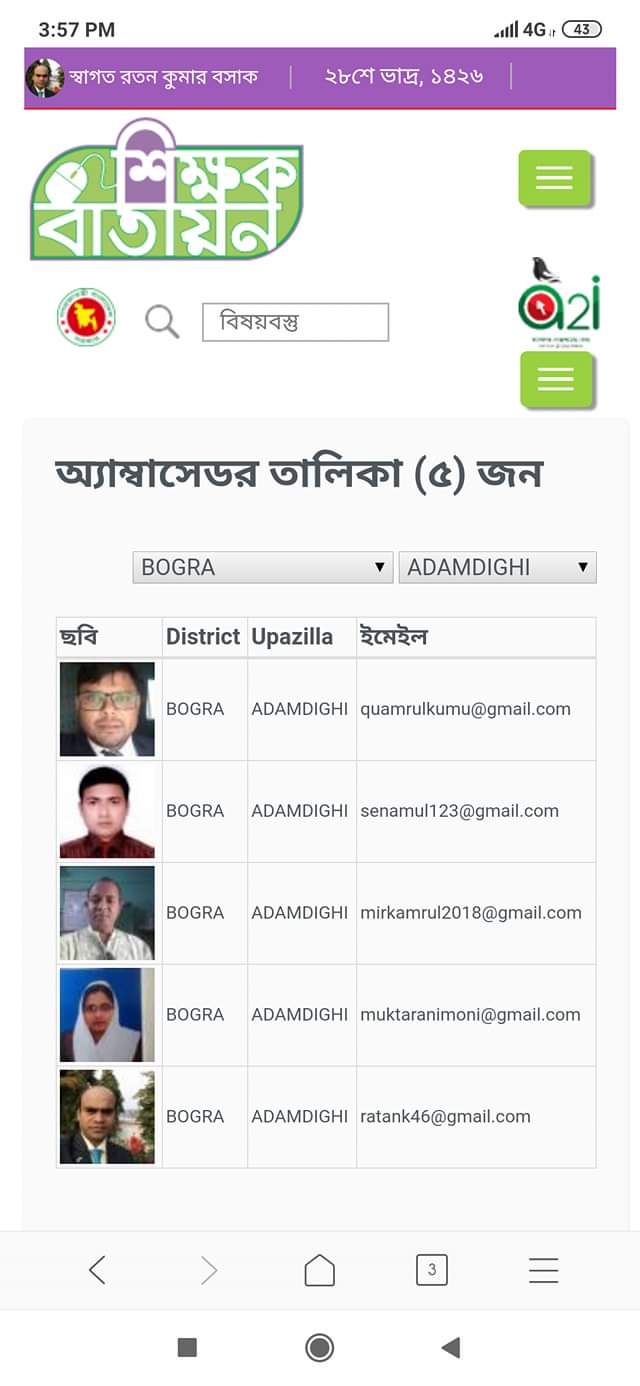 DISTRICT AMBASSADOR
 ICT4E
কামরুল হাসান আহমেদ
সহকারি শিক্ষক
শালগ্রাম সরকারি প্রাথমিক বিদ্যালয়
আদমদীঘি  ,বগুড়া
quamrulkumu@gmail.com
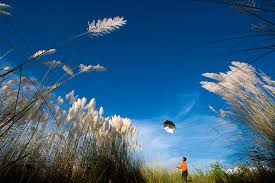 ধন্যবাদ